«Это правда,Ну чего же тут скрывать?Дети любят, очень любят рисовать!На бумаге, на асфальте, на стенеИ в трамвае на окне.»                                         (слова из песенки)
Нетрадиционная 
техника 
изобразительной
деятельности
Нетрадиционная изобразительная техника-
Это увлекательная, завораживающая деятельность, которая удивляет и восхищает детей.
Она привлекает детей тем, что здесь не присутствует слово «Нельзя», можно рисовать, лепить, делать аппликацию чем хочешь и как хочешь.
 Дети ощущают положительные эмоции, а по эмоциям можно судить о настроении ребёнка, о том, что его радует, что его огорчает.
Задачи
Обогащать малыша яркими впечатлениями при ознакомлении его с окружающим миром.
Учить детей работать с разнообразным нетрадиционным материалом.
Воспитывать интерес к собственной изобразительной деятельности.
Воспитывать интерес к предметам изобразительного искусства
Развивает творческие способности и воображение.
Способы нетрадиционной техники изображения
-Ладошкой или пальчиком
-Ватной палочкой
-Оттиски из поролона (картошки)
-Рисование с элементом аппликации (вата, крупа, наклейки, природный материал)
-Пластилиновая мозаика
-Бумажная мозаика
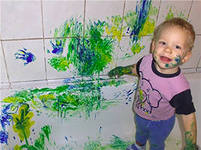 Роль нетрадиционной техники ИЗО деятельности в развитии ребёнка.
Развивает мелкую моторику рук
Обеспечивает хороший рефлекторный  массаж
Способствует раннему развитию творческих способностей
Способствует снятию детских страхов
Развивает уверенность в своих силах
Рисование ладошкой или ступнёй
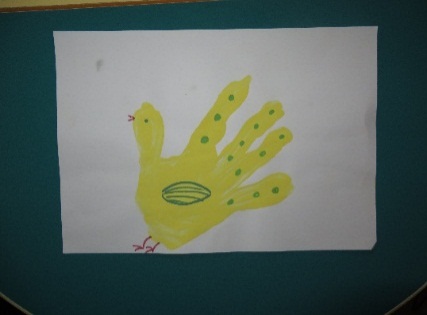 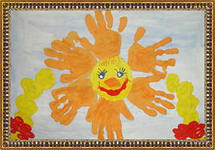 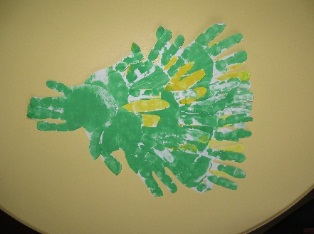 Пальчиком
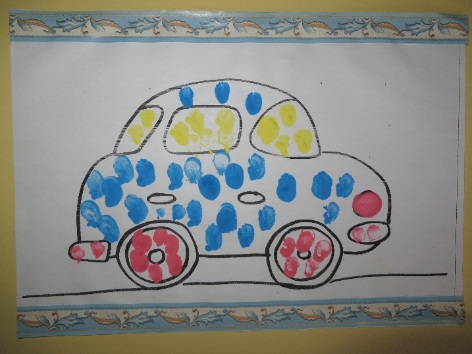 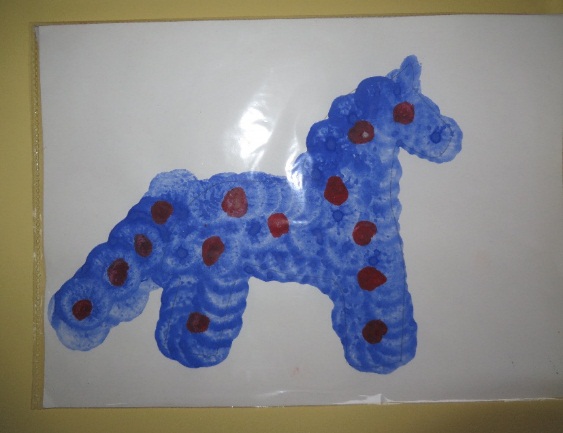 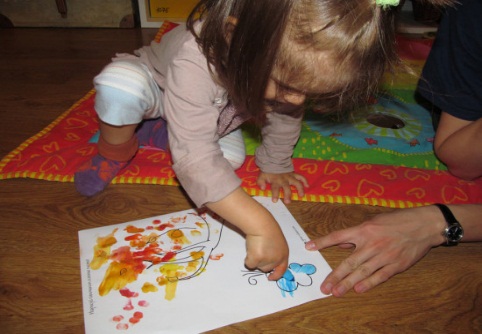 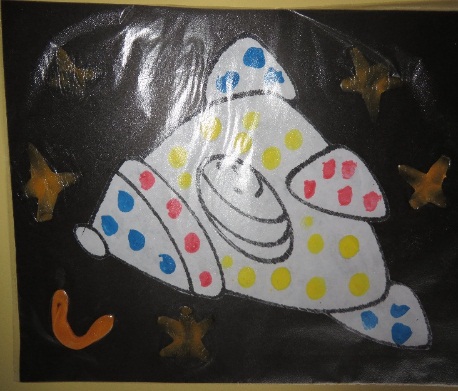 Оттиски
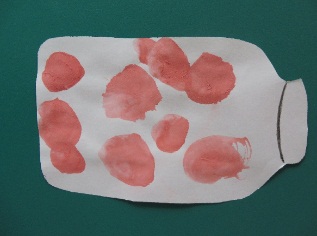 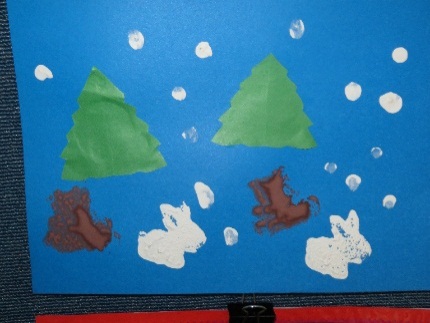 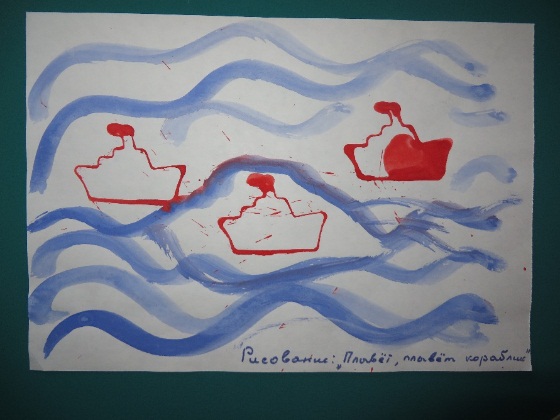 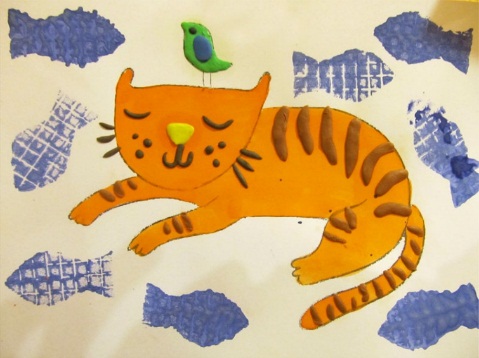 С элементами аппликации
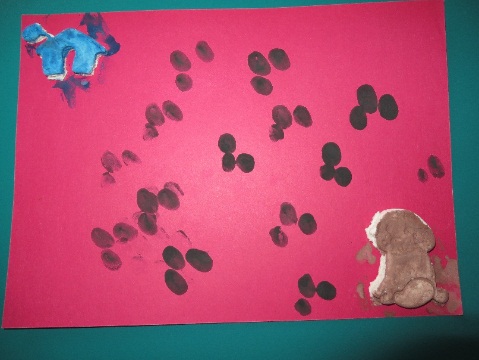 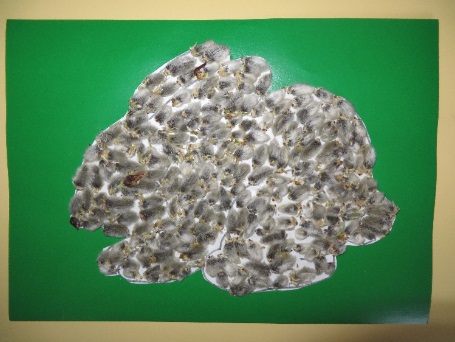 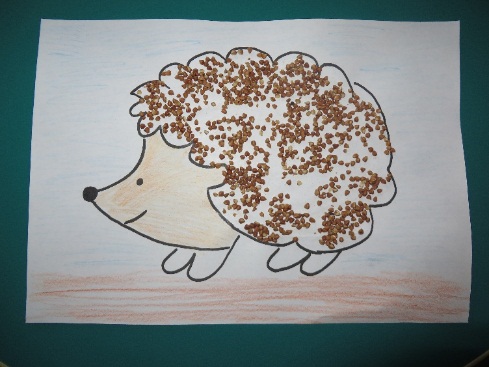 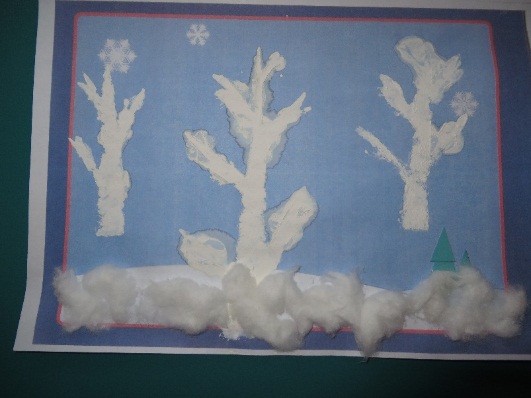 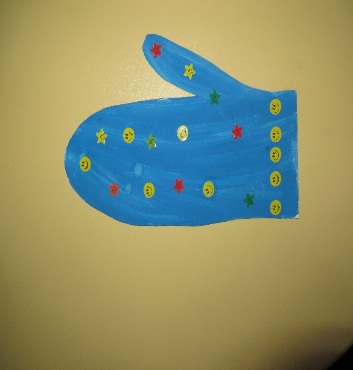 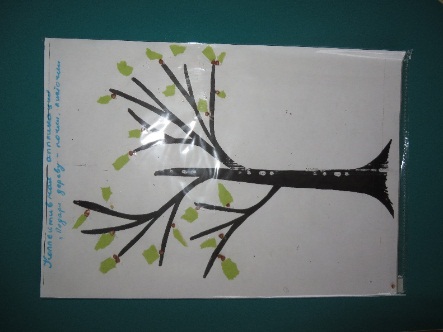 Бумажная мозаика
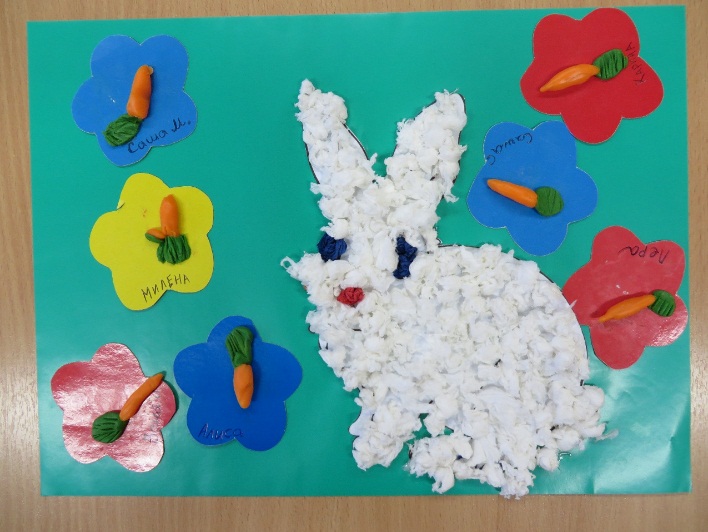 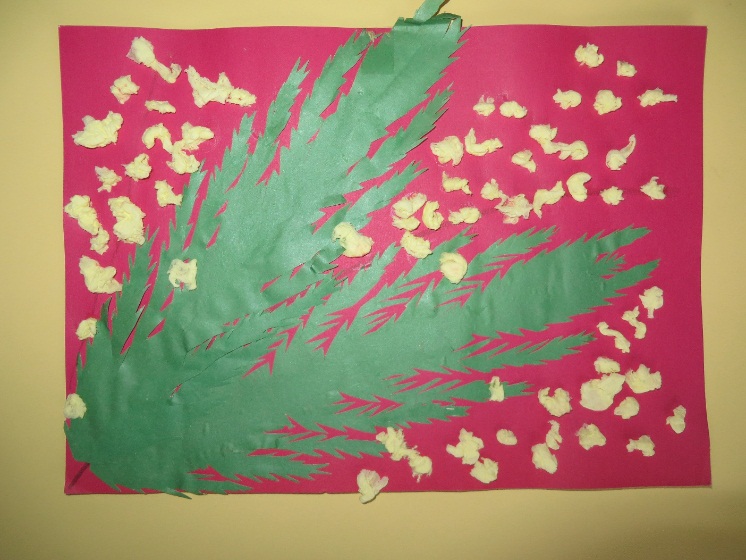 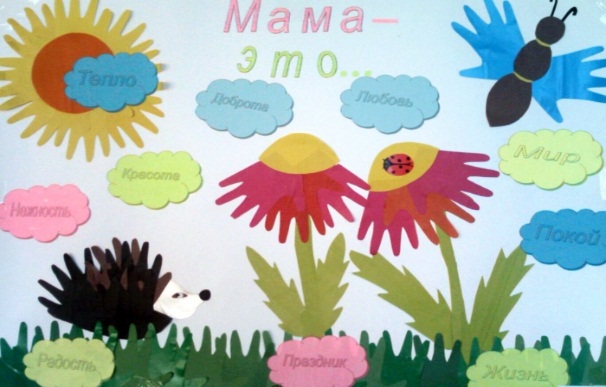 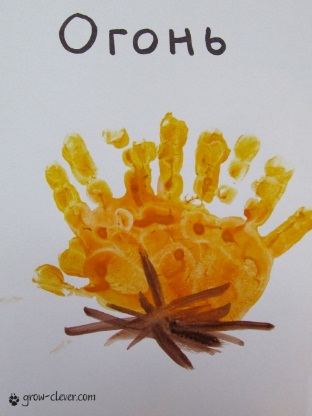 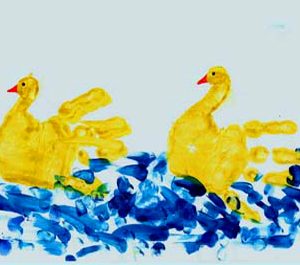 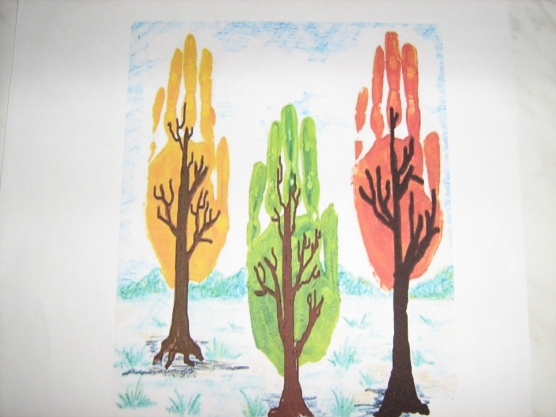 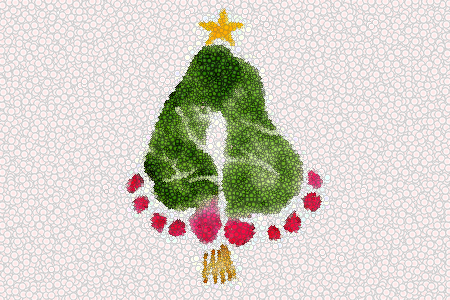 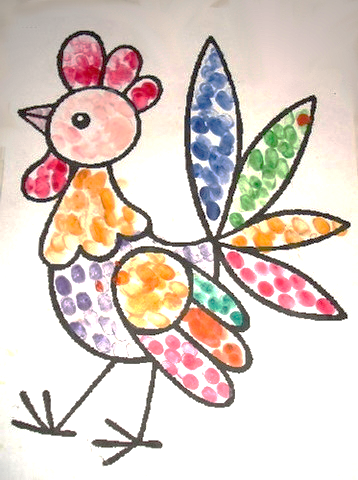 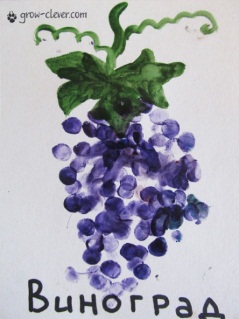 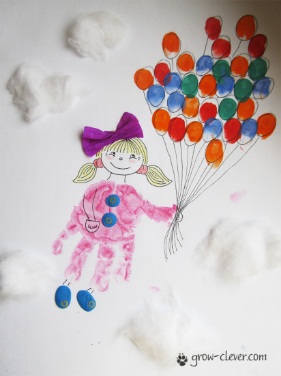 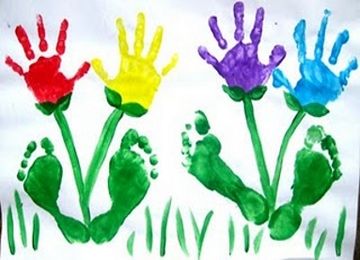 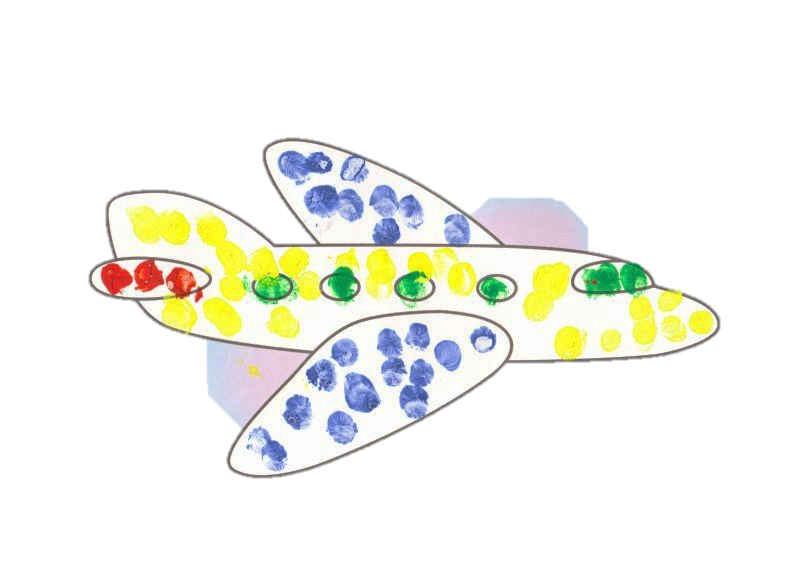 Рекомендации родителям
Знакомьте малыша с окружающем его миром. Предлагайте рисовать всё о чём ребёнок любит говорить и беседовать с ним обо всём, что он любит рисовать.

Разные изобразительные материалы( карандаши, краски, кисти, фломастеры и т.д.) необходимо располагать в поле зрения малыша, чтобы у него возникло желание творить.

 Не критикуйте ребёнка, а наоборот хвалите и помогайте ему

И тогда наши дети будут жить в мире красоты и  творчества
Пусть дети рисуют , творят,
фантазируют!
Не каждый из них станет художником.
но рисование доставит им удовольствие,
они познают радость творчества,
научатся видеть прекрасное в обычном
Пусть они растут с душой художника!
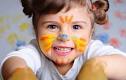 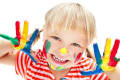 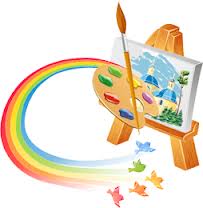 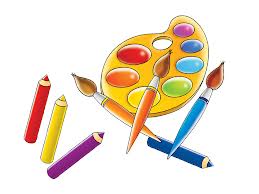 Спасибо за внимание